ENGINEERING AND SUPPORT CENTER, HUNTSVILLE
HNC FF&E Program Overview
January 2023
http://www.hnc.usace.army.mil/
Discussion Topics
HNC Furniture Package Overview

FF&E Package – Best Practices

Design & FFE Procurement Challenges

HNC Overview & Enterprise Initiatives
HNC Furniture Package Overview
Using the District FF&E Package, HNC Develops Furniture Procurement Package
RFQ
Non-proprietary Specifications
Spreadsheet with Quantities & Room Locations
Statement of Work Describing Required Services
Furniture & Electrical Plans
Internal
IGE
HNC Correspondence Log

HNC Receives Quotes & Completes Technical Review

Resolve Any Post-Award Furniture Issues
FF&E Package – Best Practices
Complete the FF&E package per UFC 3-120-10

Confirm that all items in the FF&E package are currently on GSA schedule.

Include at least two alternates for each product
Researched & vetted to be equals
GSA schedule

Avoid specifying proprietary features in description section

Consider facility type 

Consider average GSA pricing when selecting products
FF&E Package – Best Practices
Coordinate Furniture Requirements with Building’s Electrical & Telecom Plans
Example of Uncoordinated Furniture Plans – Workstations requiring hardwire connection specified but only wall outlets are specified in the electrical drawings
Often, either the workstations are modified with open tiles at wall out locations or a different product is specified

Recommend Including Funding Sources - IMCOM typically will not fund the following:
Height Adjustable Tables/Desks, Safes, High Density Storage, Appliances for Admin Facilities, Garbage Disposals, Wall-mounted Overheads, Fire Extinguishers, Walk-off Mats, Standard Clocks
Design & FF&EProcurement Challenges
TIME: FF&E procurement tends to be 3-5 yrs after initial design
POC & User Group changes
Products & fabrics discontinued and require reselection
Changes to facilities based on organizational & operational needs closer to procurement timeline that result in changes to original FFE specifications

HNC may participate in design reviews, but this doesn’t prevent user requested changes later in the procurement process
HNC design reviews help with identifying any user funded FFE, electrical and AV/IT concerns
Also allows for the integration of HNC in overall execution of design and through construction versus HNC coming in late and identifying issues that must be worked in last phases of construction

HNC is obligated to IMCOM for FF&E procurement
Responsible for ensuring facilities are outfitted per policy and regulations
Customer preferences and wants can usually be accommodated
	   within reason
Why Huntsville?
Full-service Project Delivery Team (PDT) with over 25 years of experience that improves and sustains federal agency performance while saving taxpayer dollars
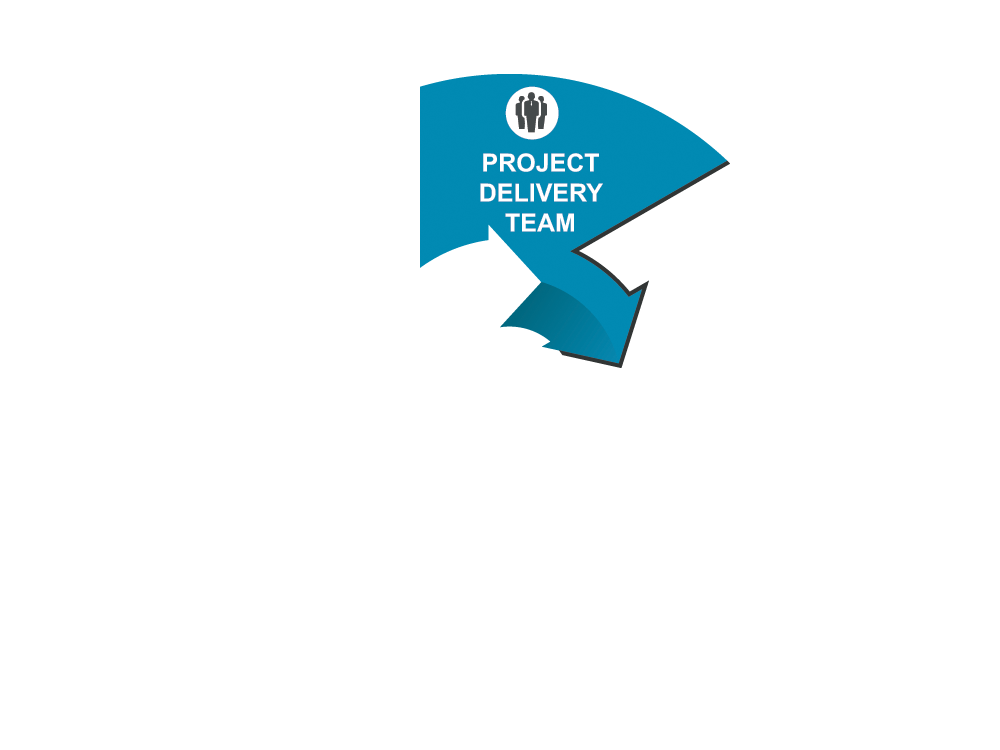 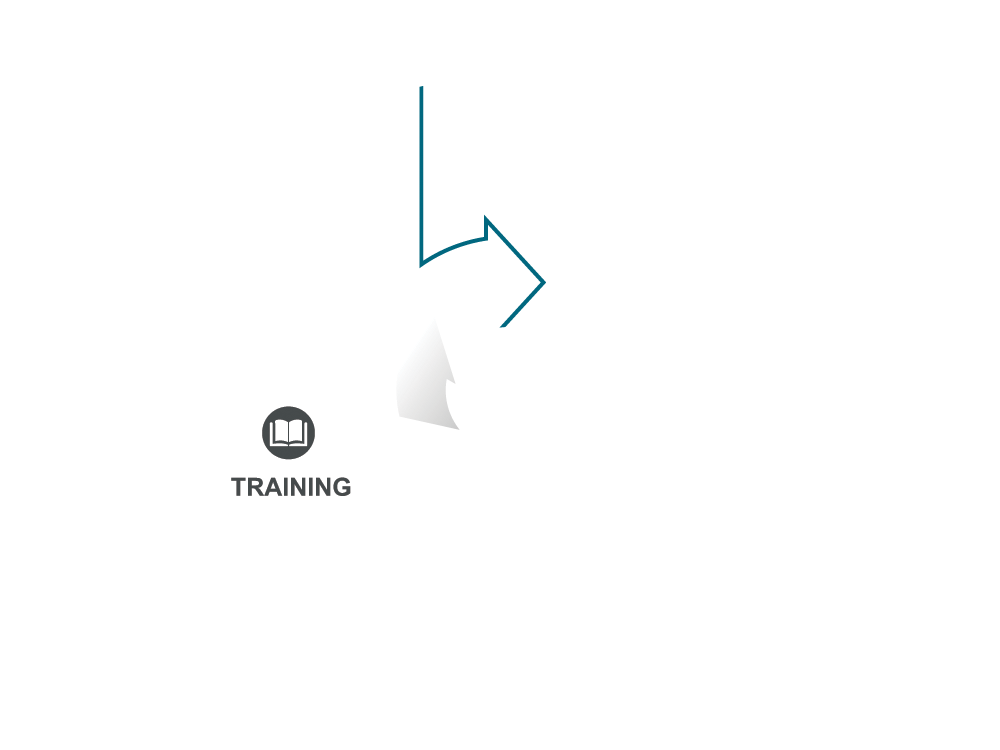 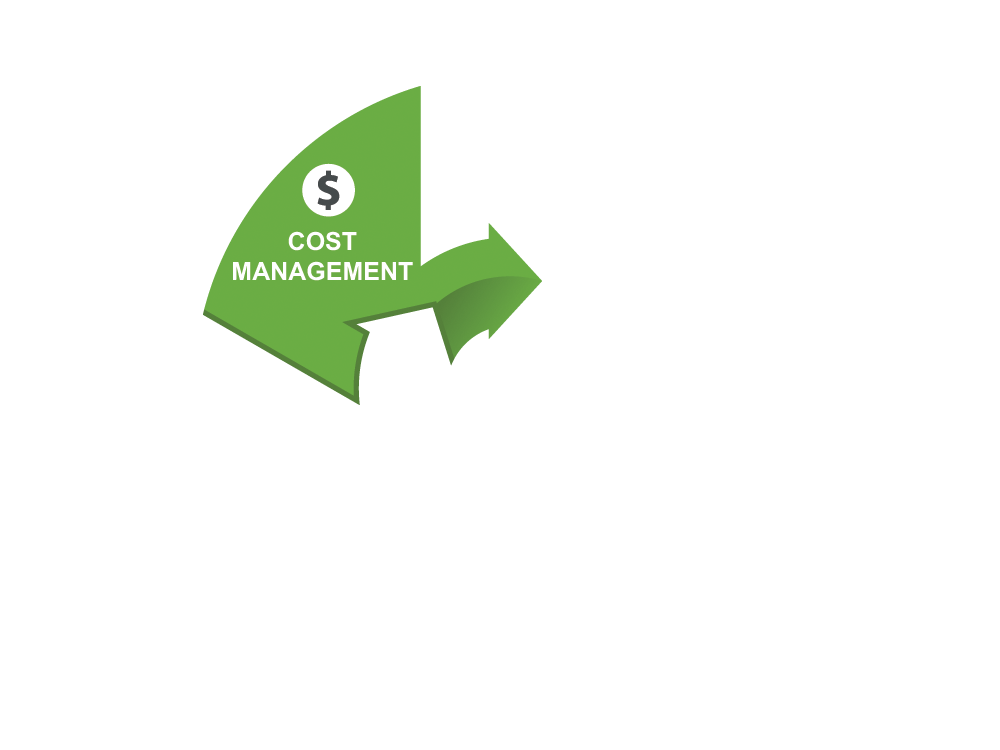 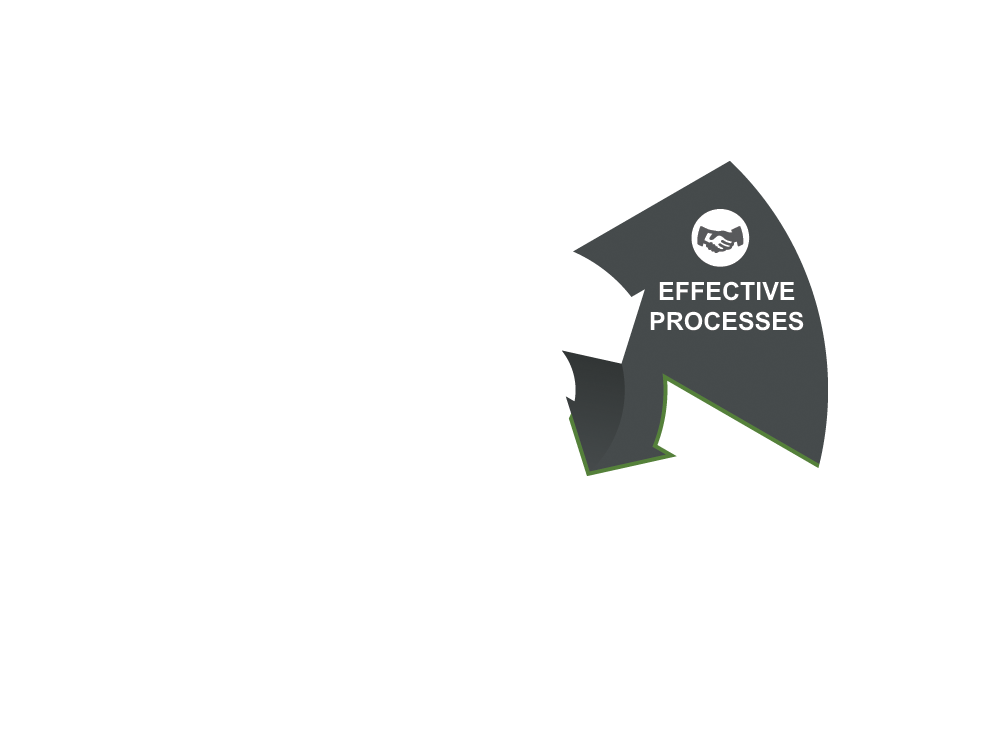 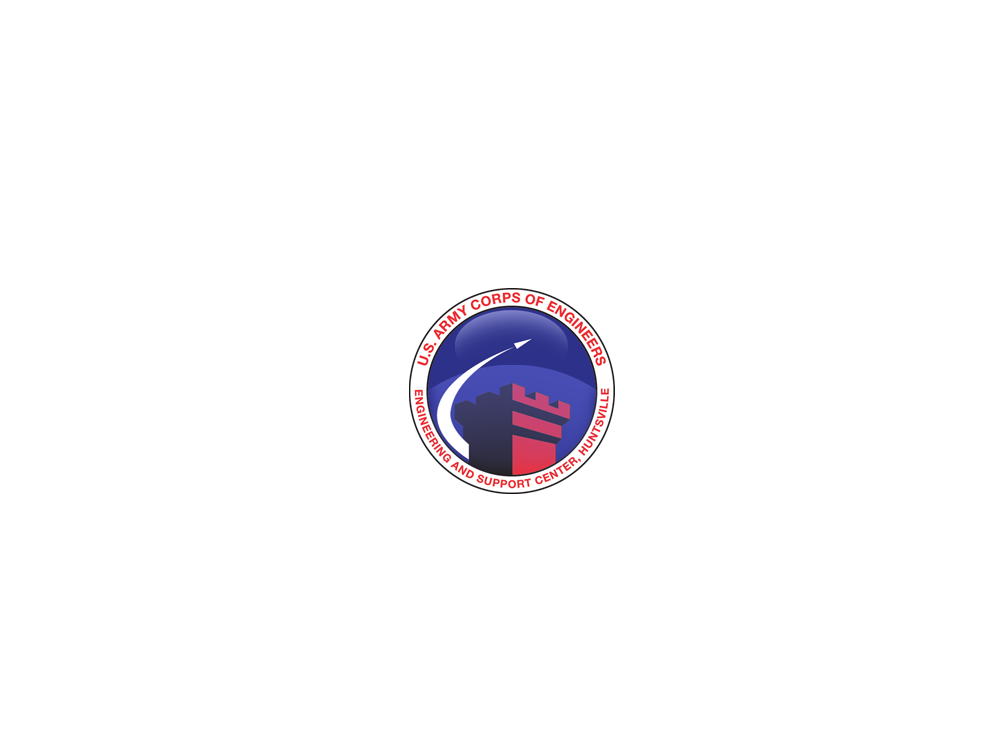 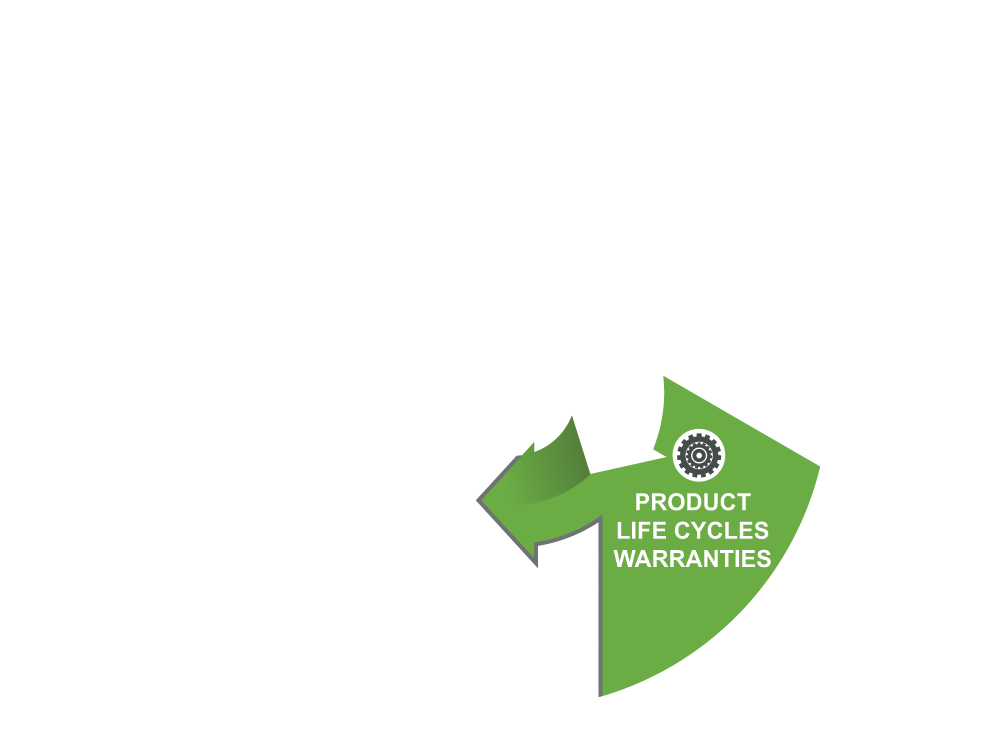 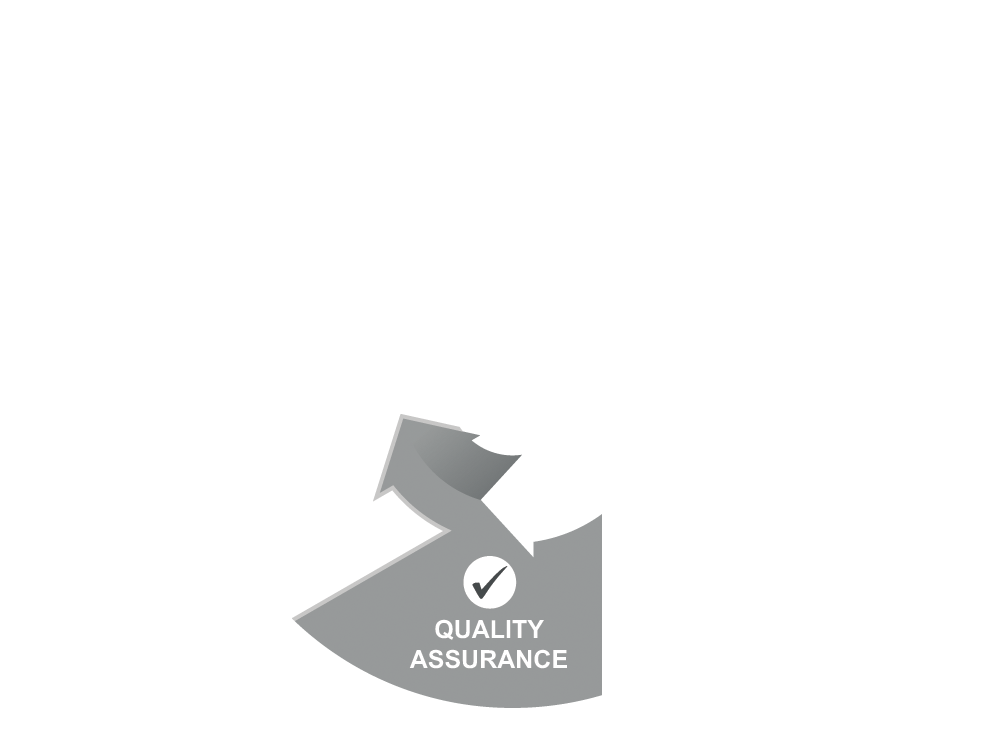 Effective Process
Streamlined process from order receipt to contract closeout
Standardized product offering for standard designs to ensure consistency throughout all facilities
Technical PDT ensures accuracy of space planning, application of product, power and data requirements and life safety
PDT implementing online platform for furnishing orders that will provide automation and real time reporting throughout the process
Historical Cost Savings
On average, HNC procures over $100-125M in furnishings annually

96% of projects are within schedule and under budget

Longer lifecycle due to tailored specifications and warranty requirements

Approximately 70% of awards go to small businesses (SB)

100% of awards are Firm Fixed Price
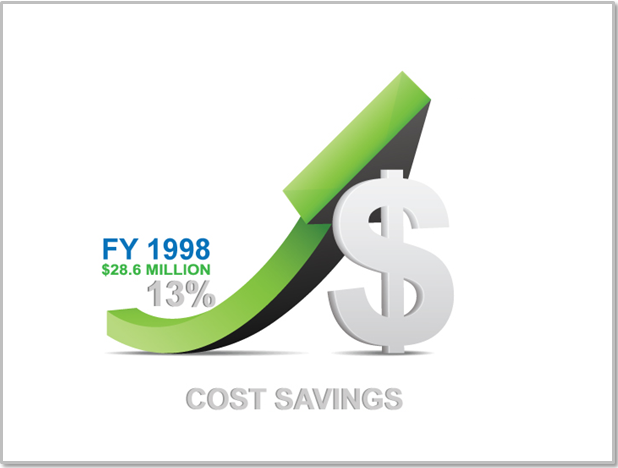 FY 2022
$140 MILLION
16%
$485 MILLION
Enhanced Warranty
Points of Contact
Program Management
Stephanie Hardin
Senior Project Manager
(256) 895-1512
Stephanie.R.Hardin@usace.army.mil
Sara Cook
Program Manager
(256) 895-7210
Sara.D.Cook@usace.army.mil
Interior Design
Stephanie Woods
Lead Interior Designer
(256) 895-1845
Stephanie.D.Woods@usace.army.mil
http://www.hnc.usace.army.mil/
Furniture Program - http://youtu.be/gUUQZ-x_xqQ